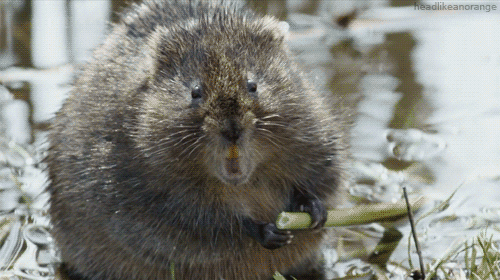 …Už rostou… …Houby…
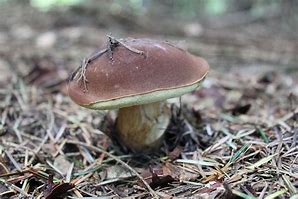 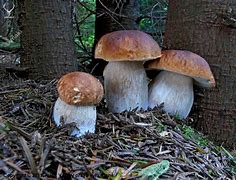 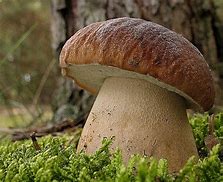 …Sběr Hub…
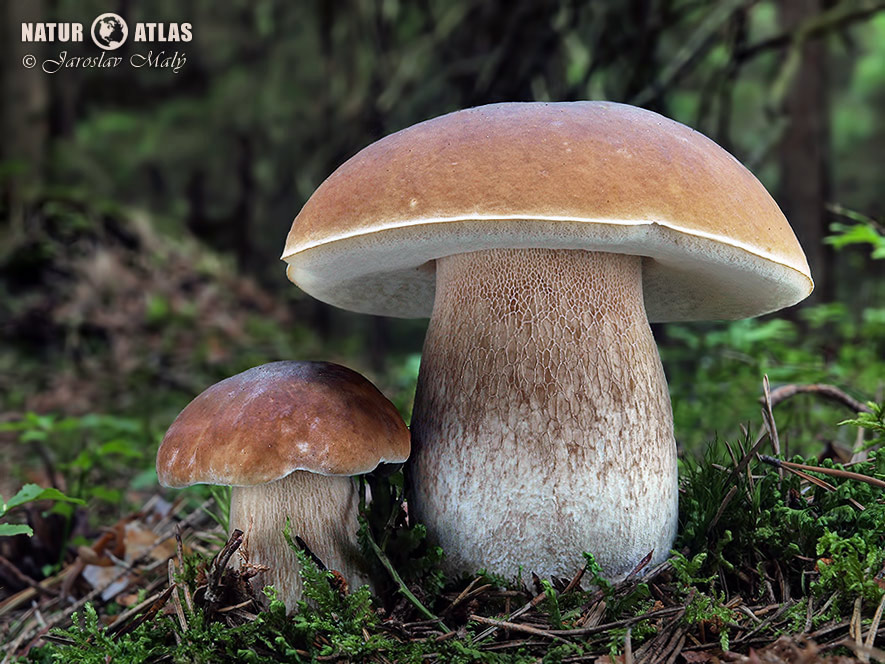 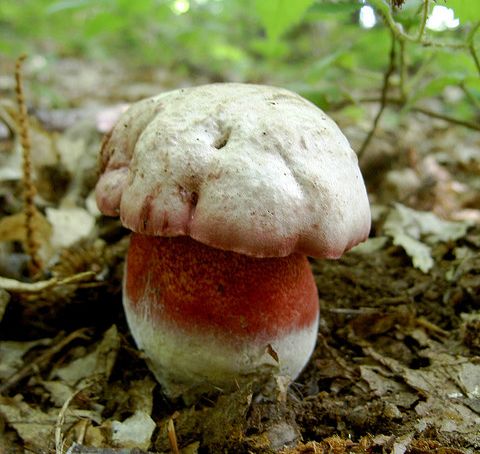 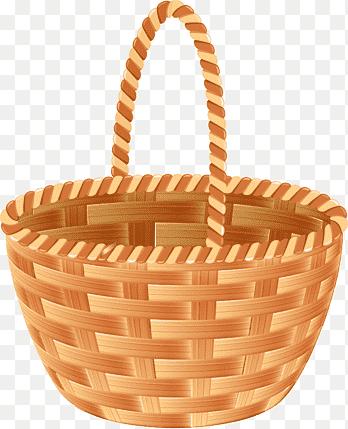 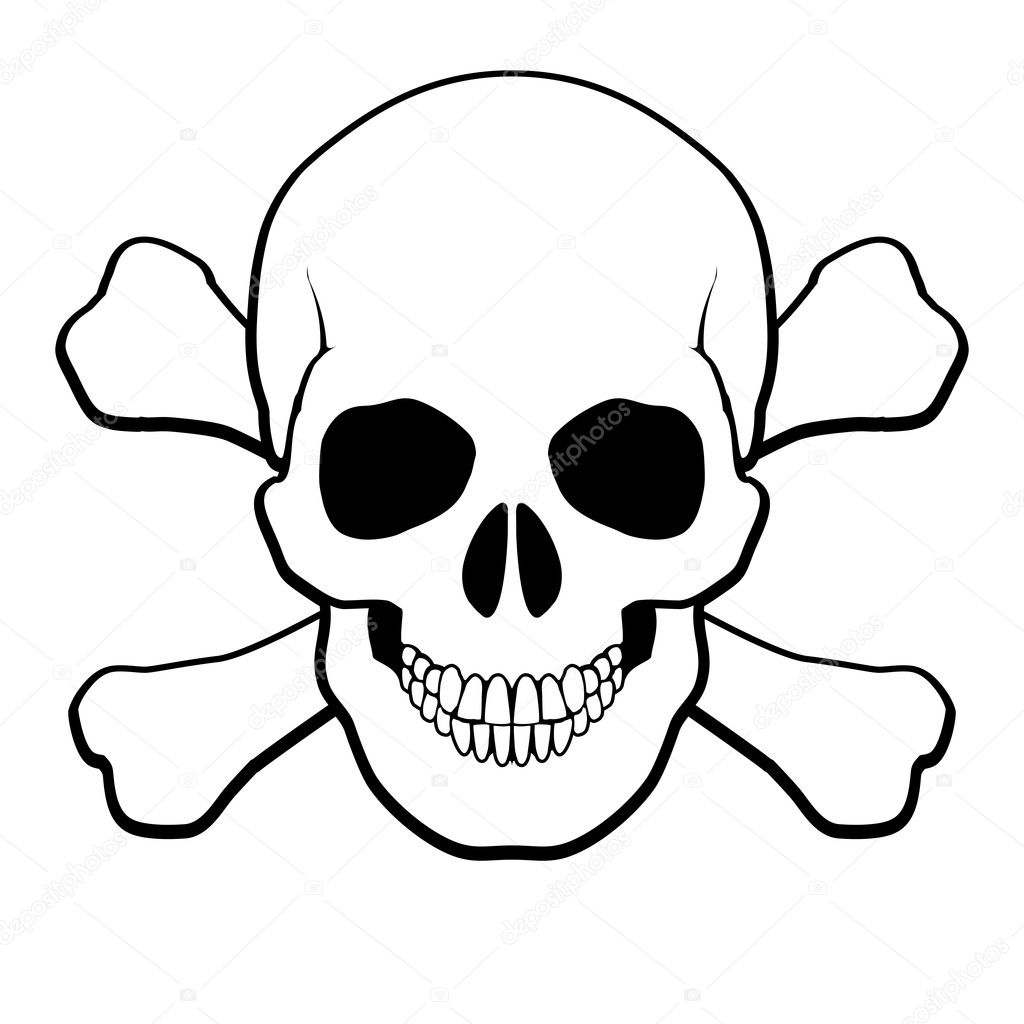 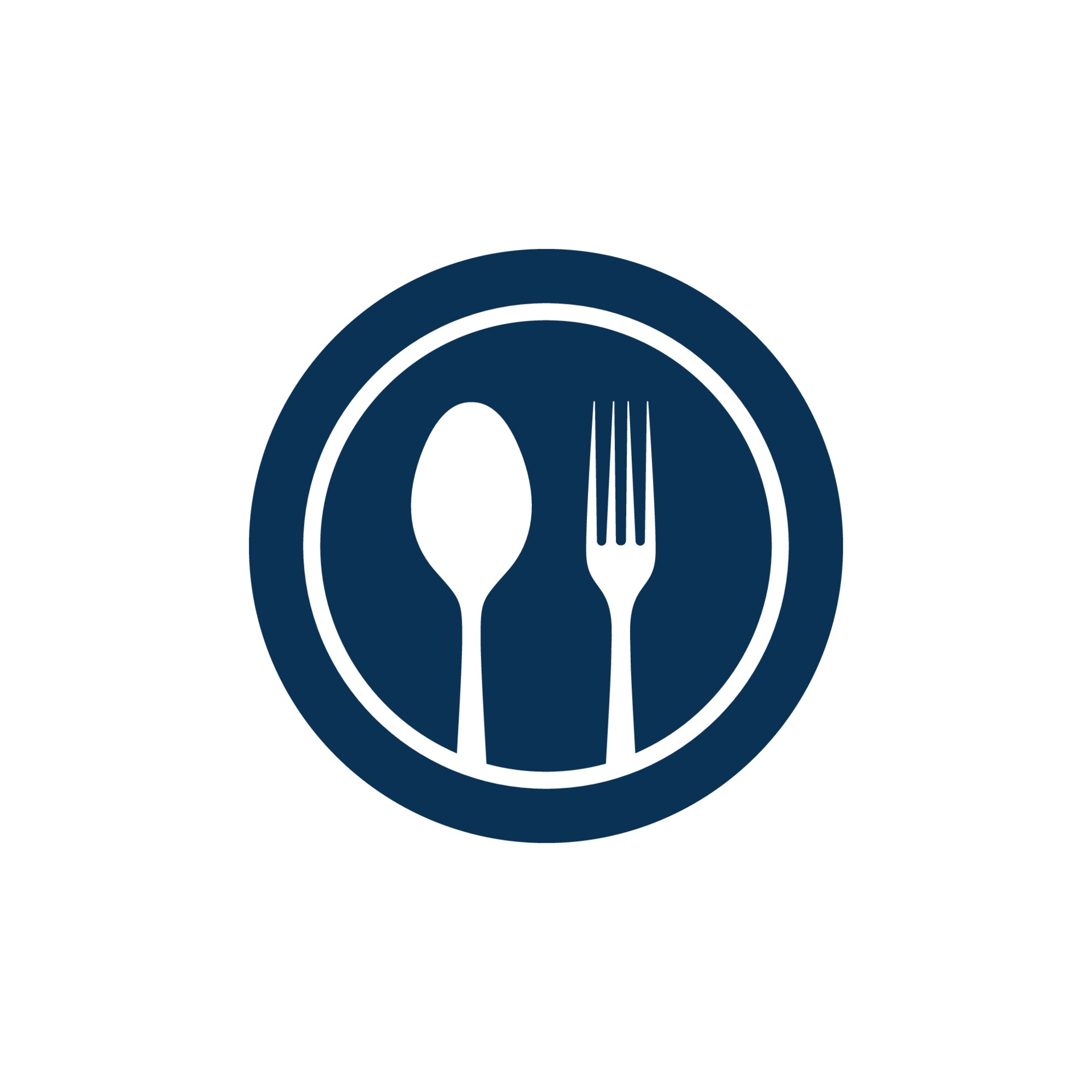 Hřib smrkový
Hřib satan
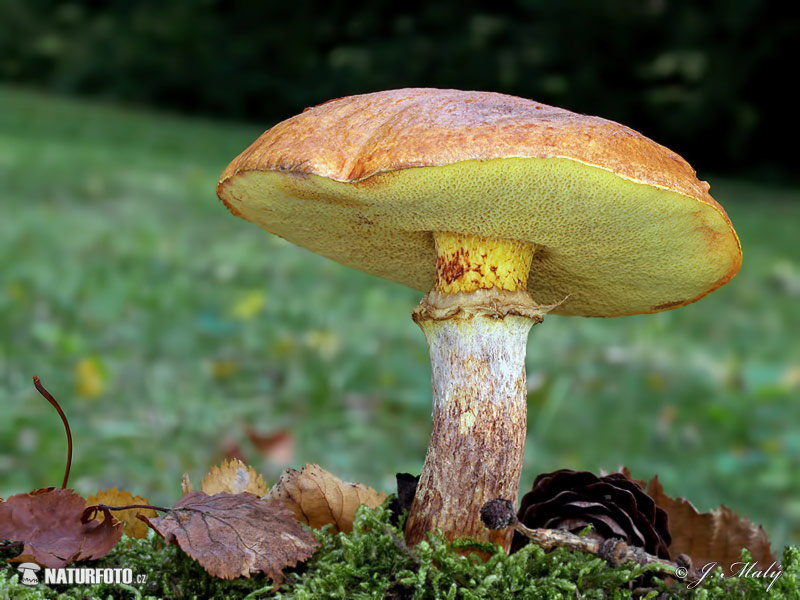 …Jedovaté...
Jedlé
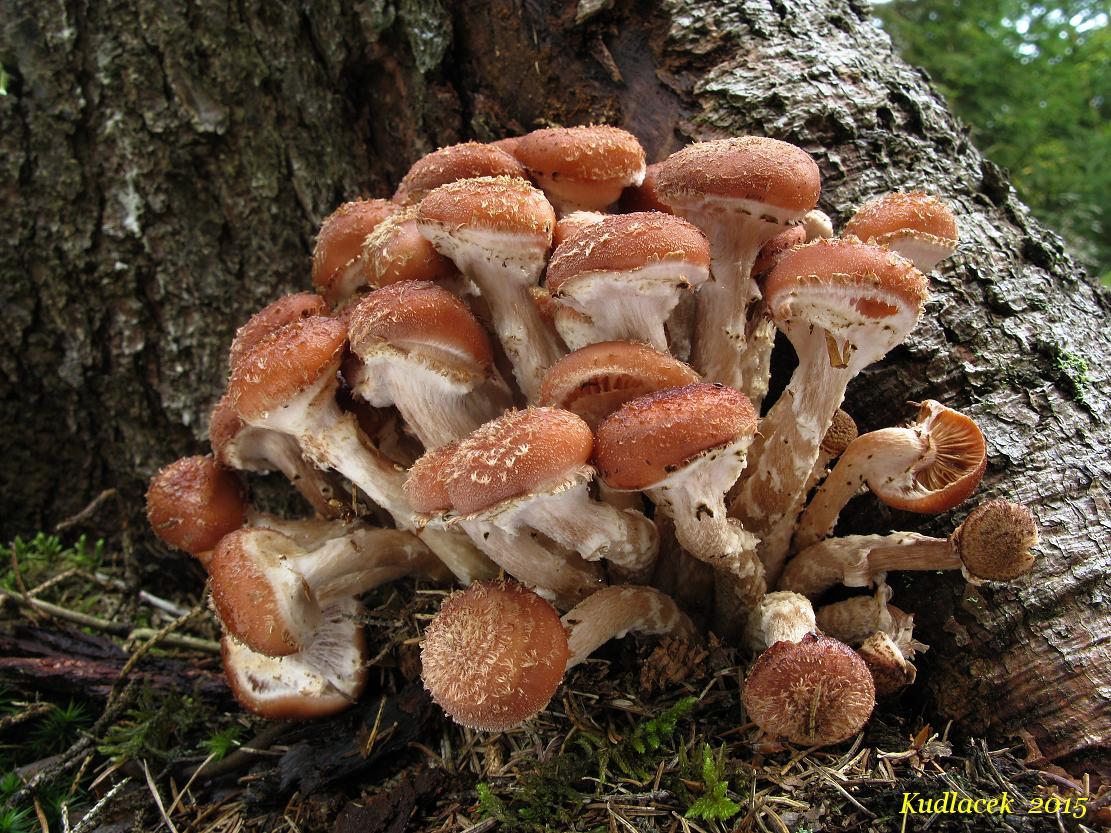 Klouzek sličný
Václavky
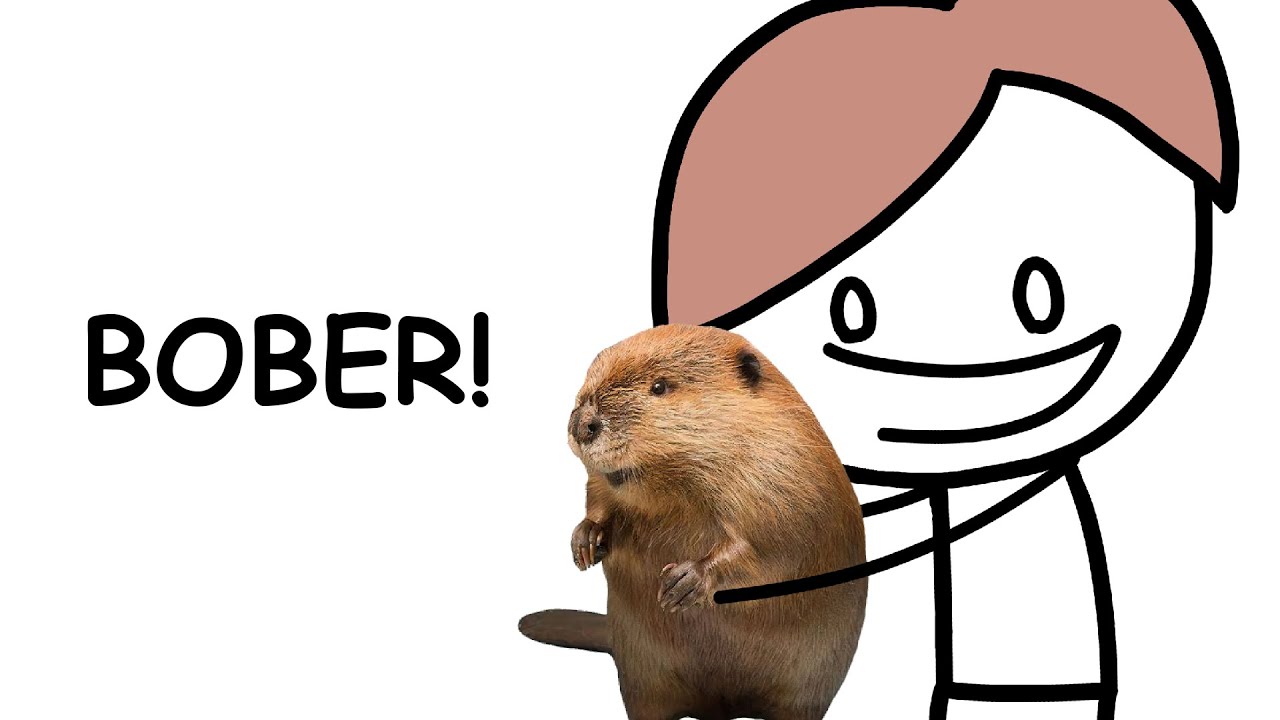 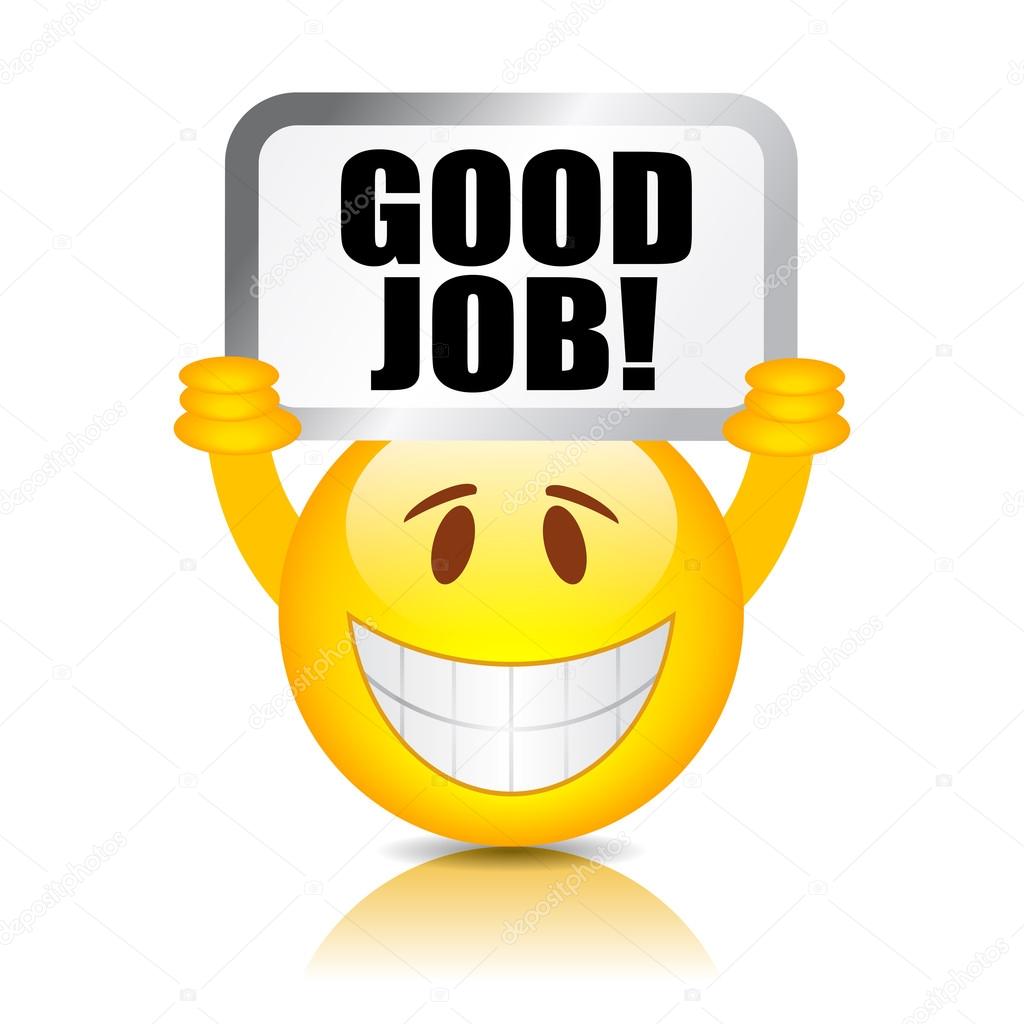 Dobrou chuŤ
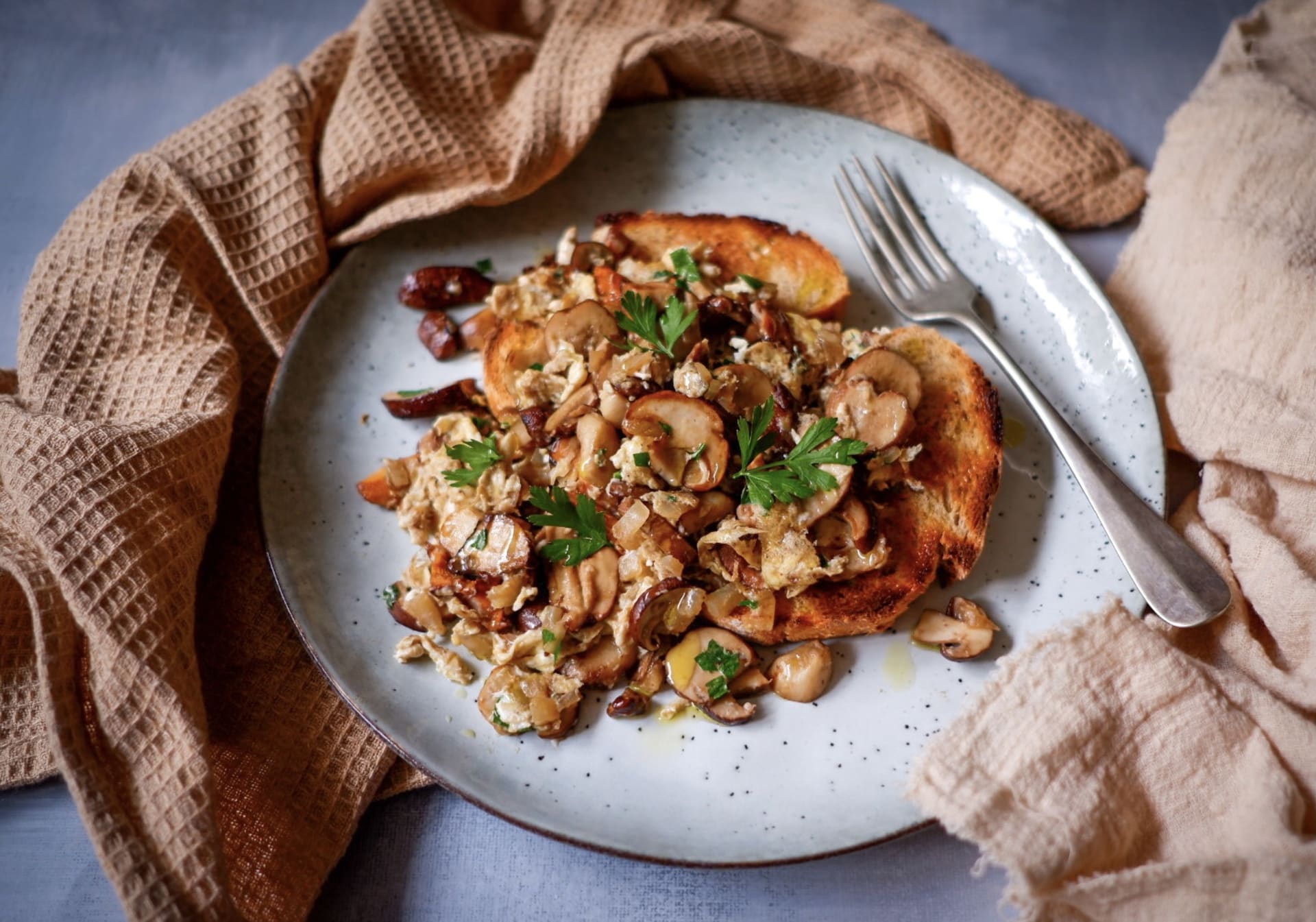 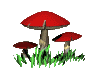